Saisie iPackEPS Collège / CollègeEPS
Descriptif des étapes à respecter d’abord dans iPackEPS, puis transfert des données vers CollègeEPS
Préambule
Saisissez les étapes dans l’ordre, de gauche à droite sur chaque tableau… Ne brûlez pas les étapes !!!
En cas de doute, cherchez un tuto vidéo sur la page 
Ou sur le site internet http://ipackeps.ac-creteil.fr
Ou posez votre question sur le forum iPackEPS http://eps.ac-creteil.fr/forum/
En cas de message d’erreur : contact :  packeps@ac-creteil.fr
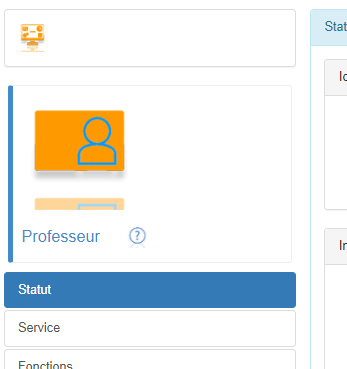 Accès via votre portail ARENA
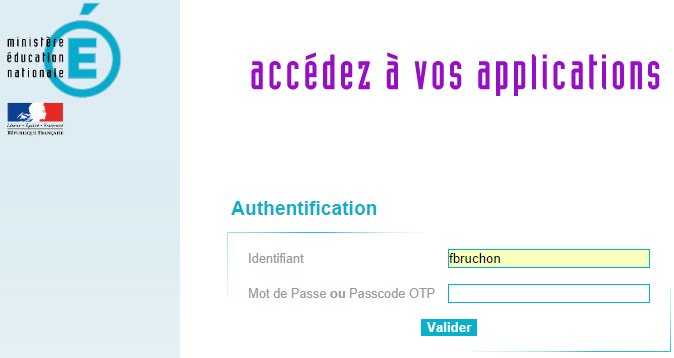 http://externet.in.ac-creteil.fr
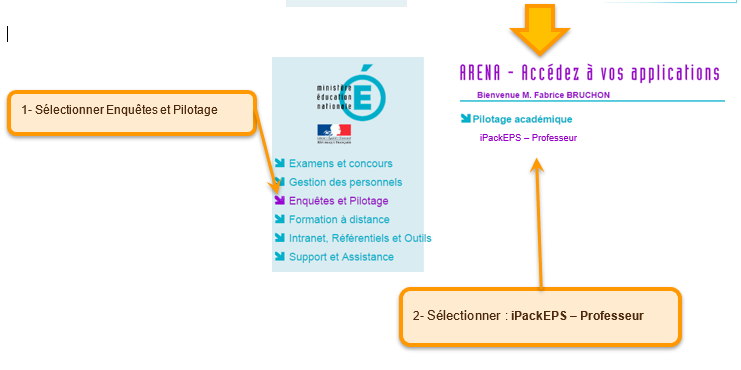 Sélection de votre établissement
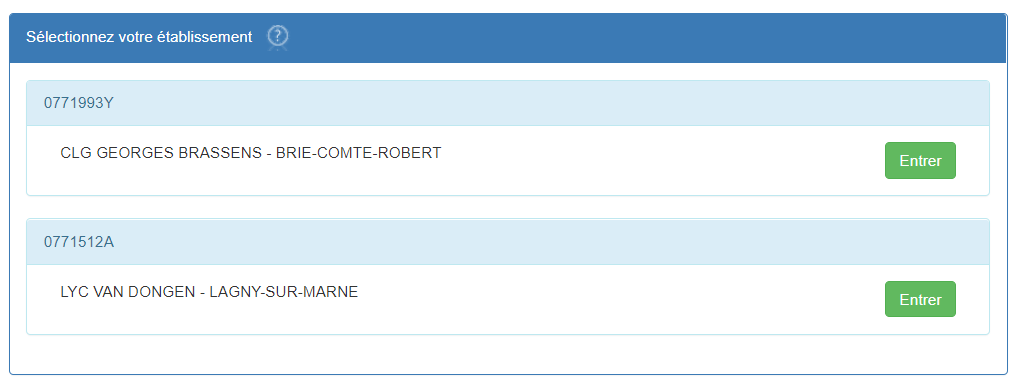 Suivre chaque étape du tableau de bord, de gauche à droite.
Pensez à lancer une vérification régulière des données pour vérifier les données manquantes
Suivez les étapes de gauche à droite
Module [Ma Fiche Professeur]
Configurez toutes les étapes du menu de gauche (pensez à enregistrer entre chaque étape)
Tableau de bord [Les Dossiers et Projets]
Pensez à lancer une vérification régulière des données pour vérifier les données manquantes
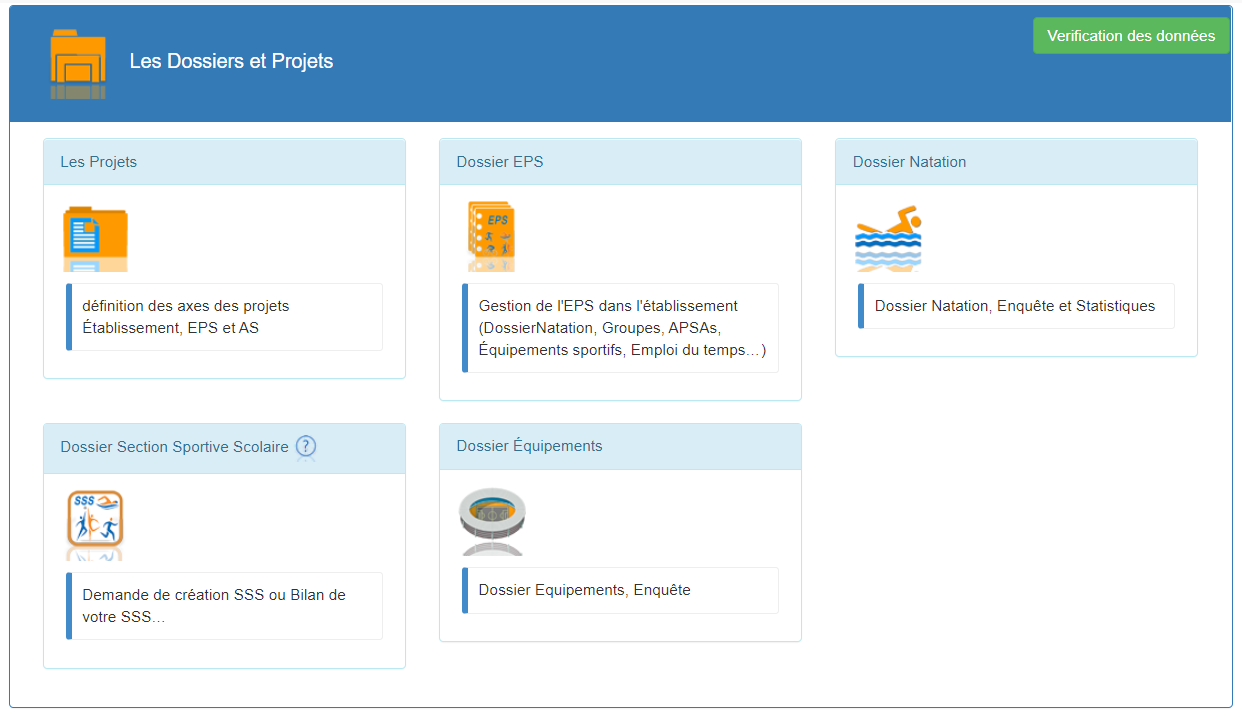 Suivez les étapes de gauche à droite
Module [Les Projets]
Renseignez les axes des divers  projets (étab, EPS, AS)
Tableau de Bord [Dossier EPS]
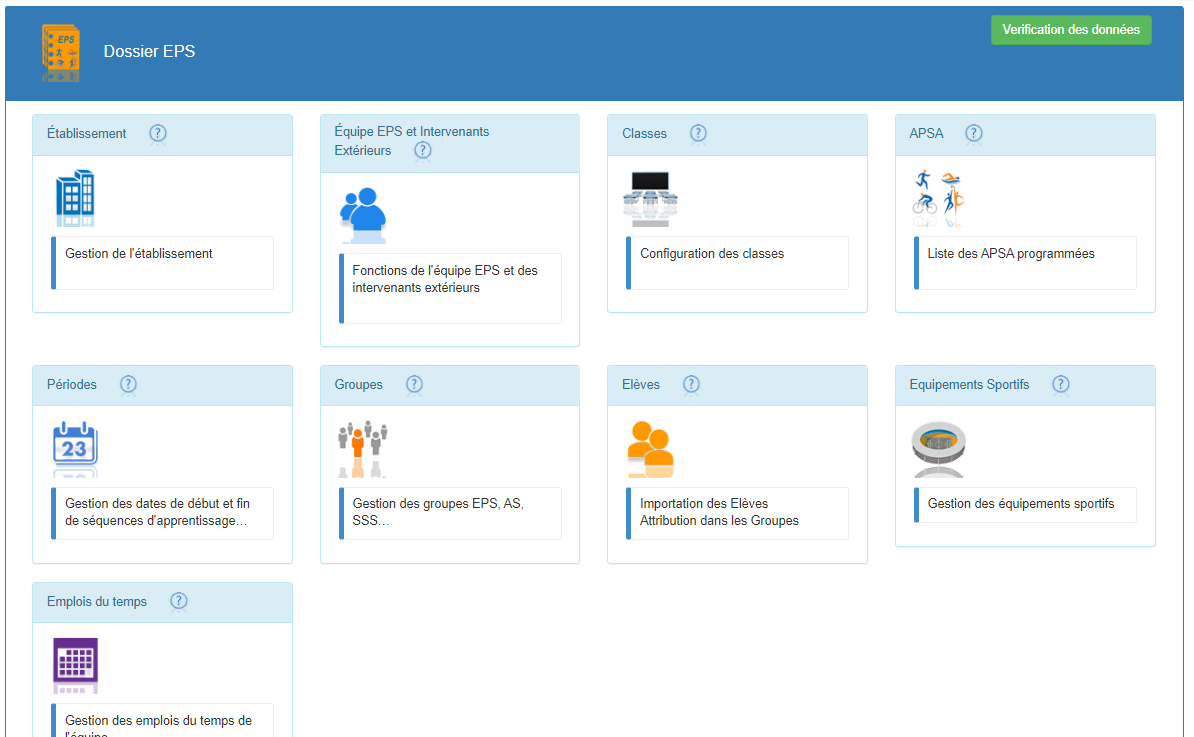 Pensez à lancer une vérification régulière des données pour vérifier les données manquantes
Suivez les étapes de gauche à droite
Module [Établissement]
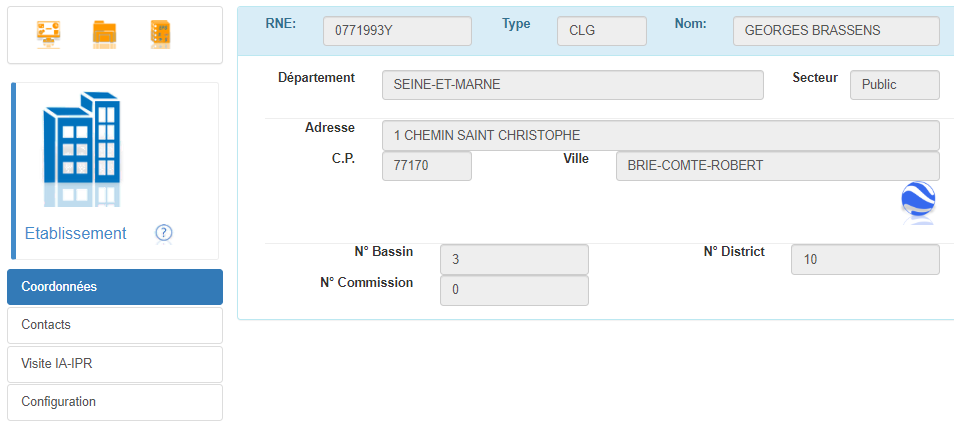 Configurez toutes les étapes du menu de gauche (pensez à enregistrer entre chaque étape)
Module [Équipe EPS]
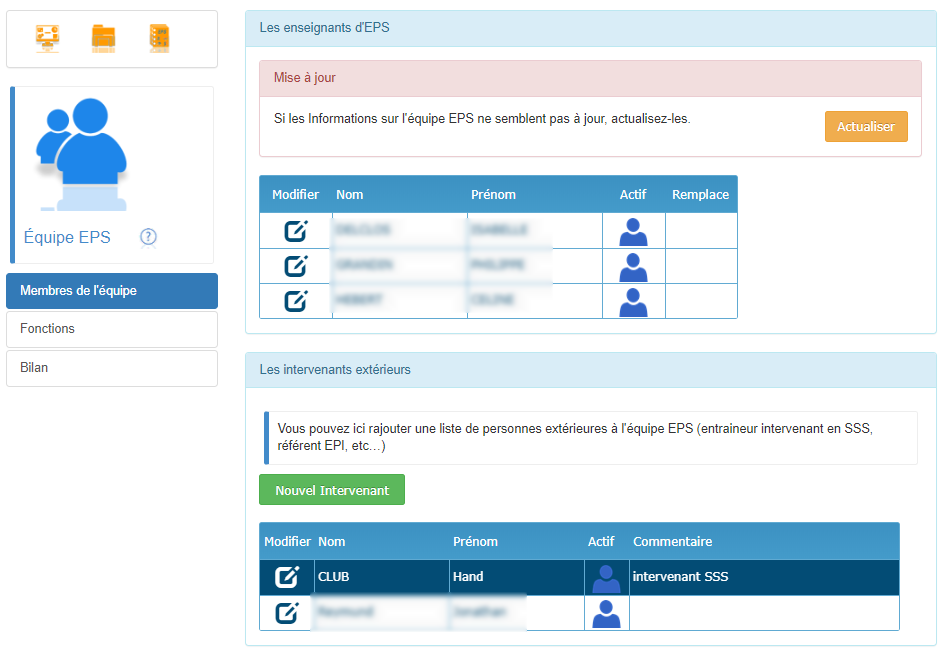 Configurez toutes les étapes du menu de gauche (pensez à enregistrer entre chaque étape)
Module [Classes]
Pensez à Actualiser votre liste en début d’année scolaire
Puis Configurez toutes les étapes du menu de gauche
Module [APSA Collège ou Voie Pro]
Sélectionnez vos APSA dans la liste de gauche, ou créez les si elles n’existent pas
Module [APSA Lycée GT]
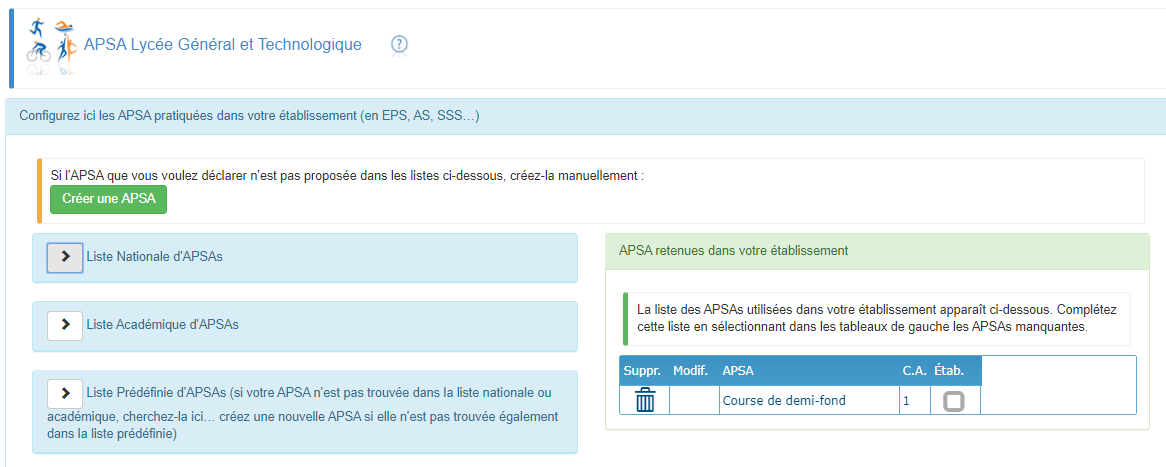 Sélectionnez vos APSA dans la listea nationale, académique ou prédéfinie ou créez les si elles n’existent pas
Module [Périodes]
Créez toutes les périodes de vos séquences (Pensez à créer une période [année], pour votre AS notamment)
Module [Groupes]
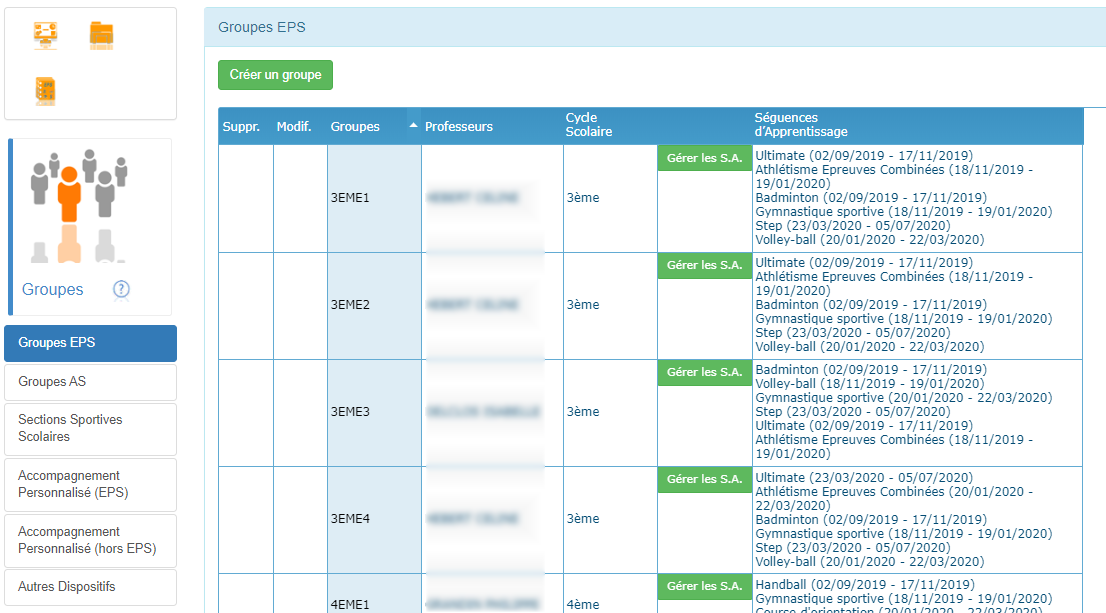 Puis indiquez les Séquences pratiquées par chaque groupe
Sélectionnez vos APSA et périodes une à une, ou importez d’un clic toutes les séquences déjà saisies dans un autre groupe
Créez tous vos  groupes, à partir de chaque types proposé dans le menu de gauche
Module [Élèves]
Sélectionnez le groupe initial
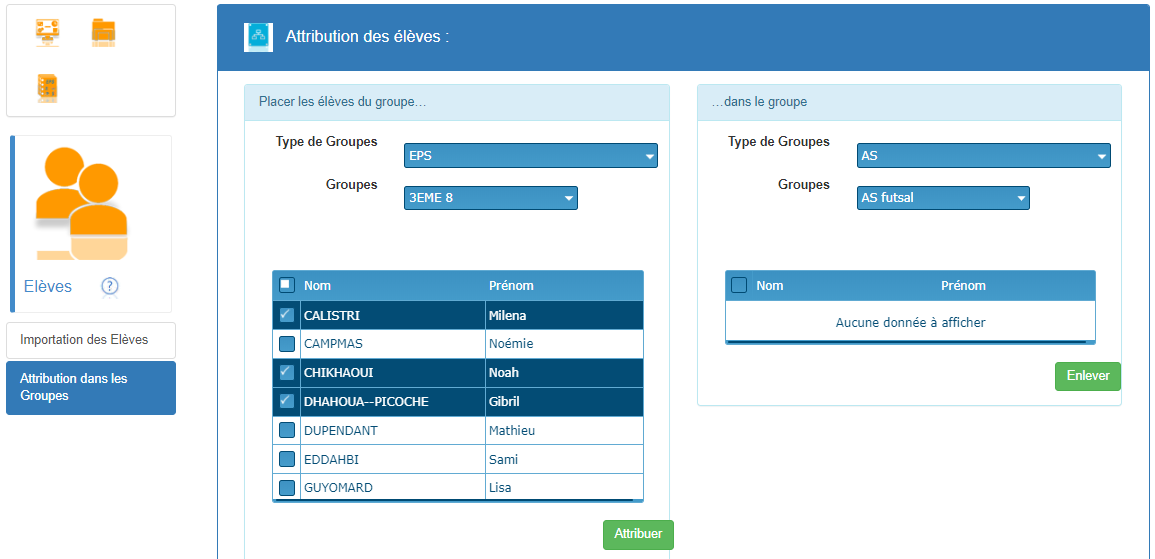 Sélectionnez le groupe de destination
Pensez à Actualiser votre liste d’élèves régulièrement
Sélectionnez les élèves à placer
Attribuez les élèves dans le groupe de destination
Puis Attribuez vos élèves dans les groupes créés manuellement (classes mélangées, AS, SSS…)
Module [Équipements Sportifs]
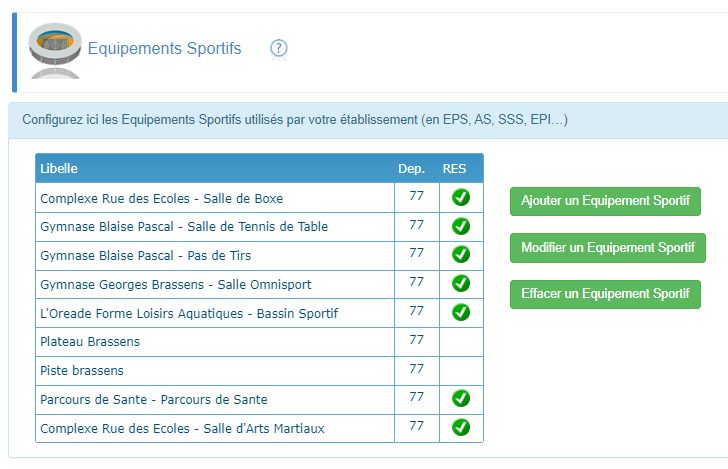 Renseignez la liste de tous les équipements utilisés en EPS, AS, SSS…
Module [Emploi du Temps]
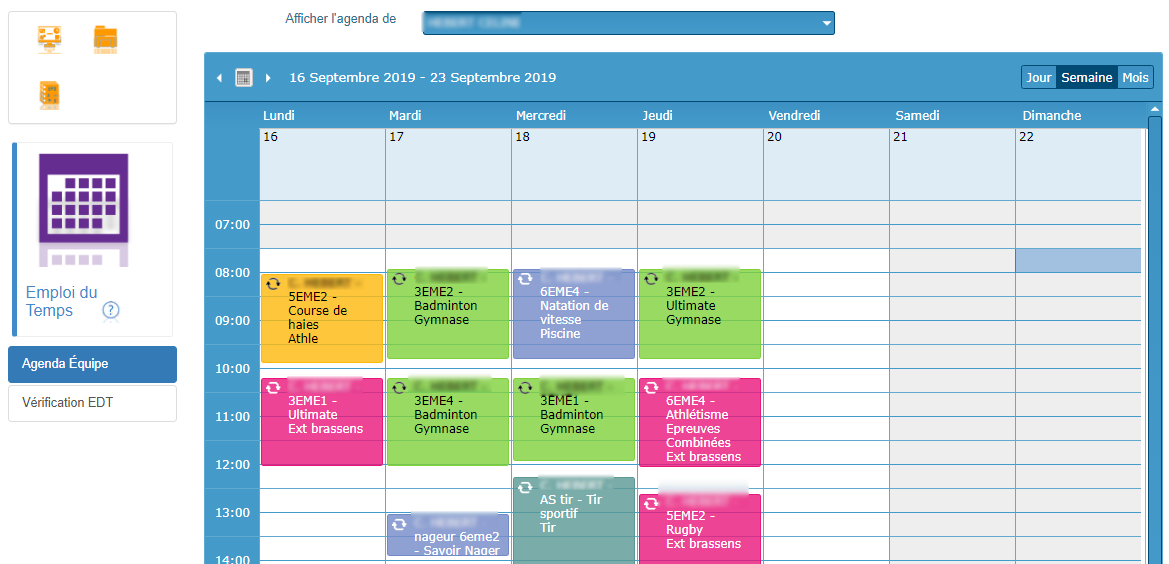 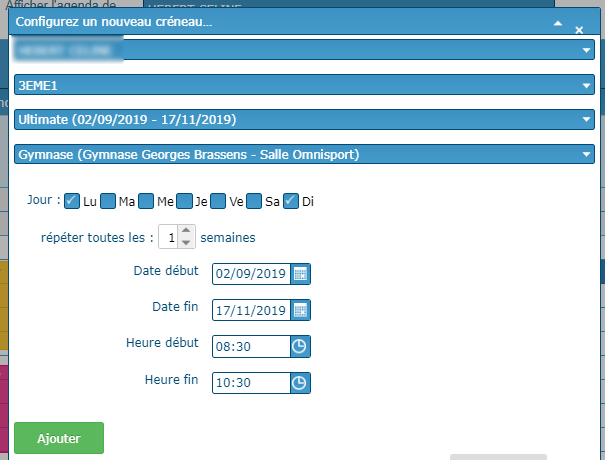 Chaque enseignant peut saisir son emploi du temps
Indiquez pour chaque créneau le groupe, l’APSA, l’équipement, la périodicité…
Vérifiez que vous n’avez oublié aucun groupe
Module [Dossier Natation] : Saisie de l’enquête
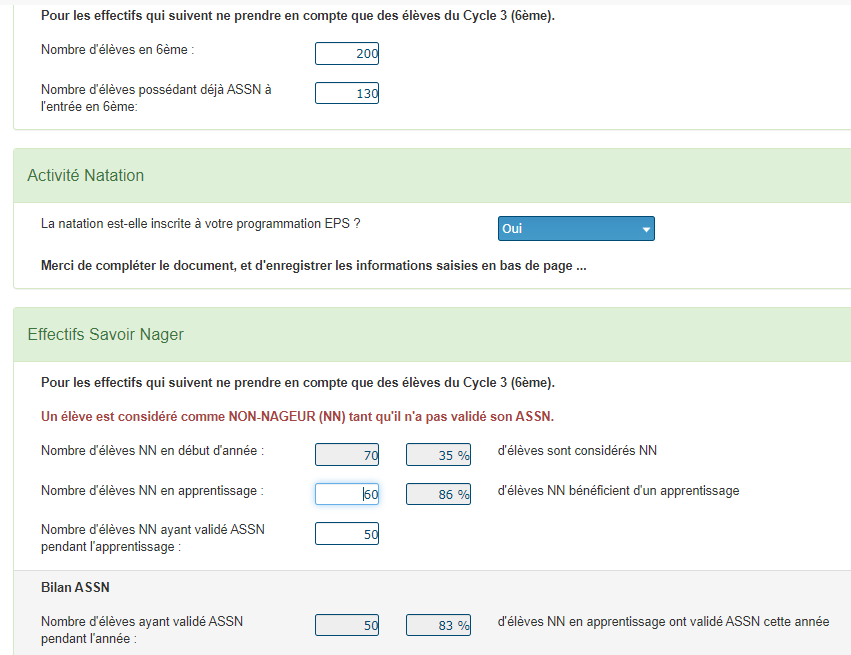 1. Complétez l’enquête à chaque fin d’année scolaire
2. Faites la signer par votre chef établissement (depuis son interface iPackEPS)
Module [Dossier Natation] :Consultation des statistiques
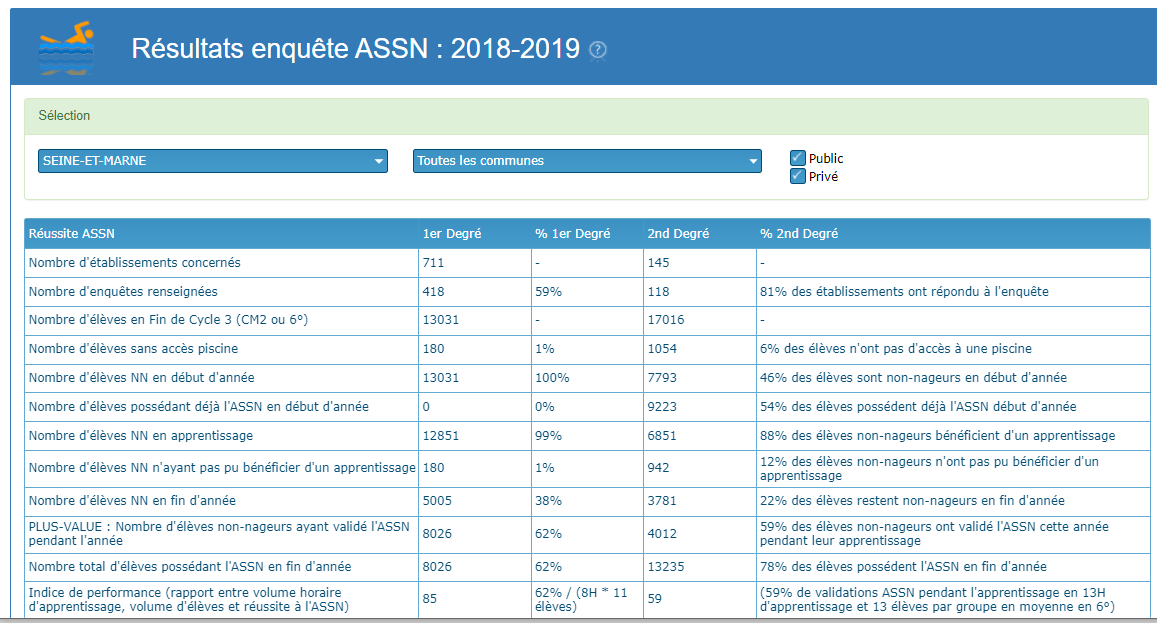 Consultez les statistiques Savoir Nager en direct pour l’année en cours ou les années précédentes, sur toute votre académie, votre département ou votre ville.
Module [Dossier Section Sportive Scolaire] : Demande d’ouverture de SSS
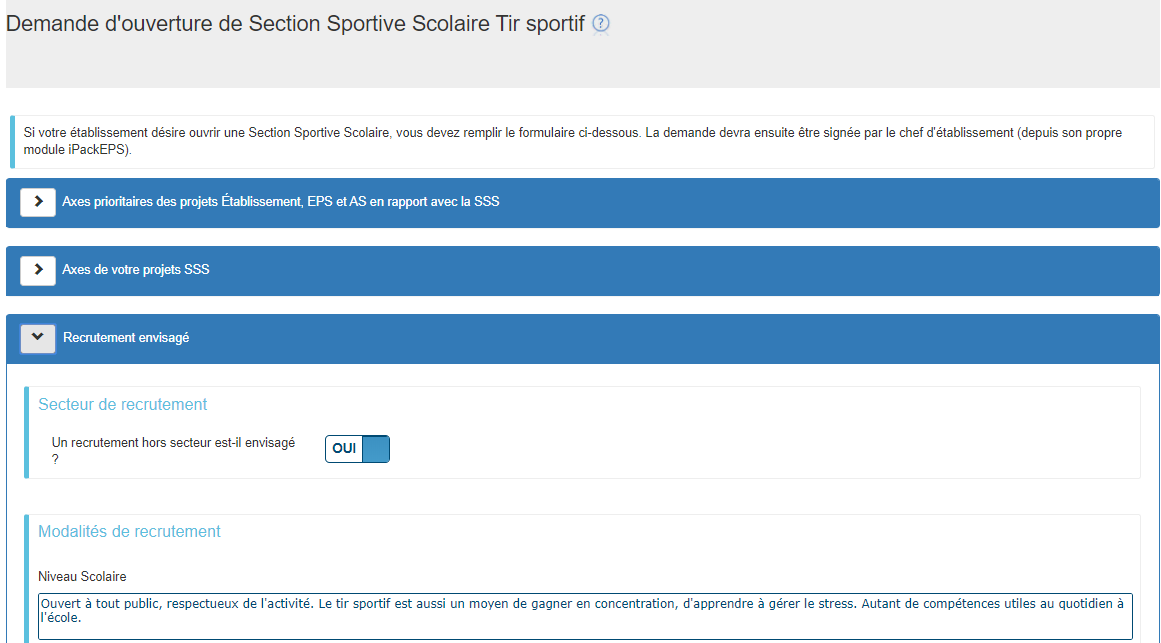 1. Remplissez le formulaire
2. Faites le signer par votre chef établissement (depuis son interface iPackEPS)
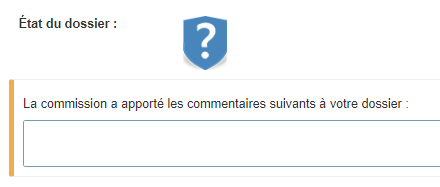 3. Consultez en direct la validation  de votre dossier
Module [Dossier Équipement] :Saisie de l’enquête
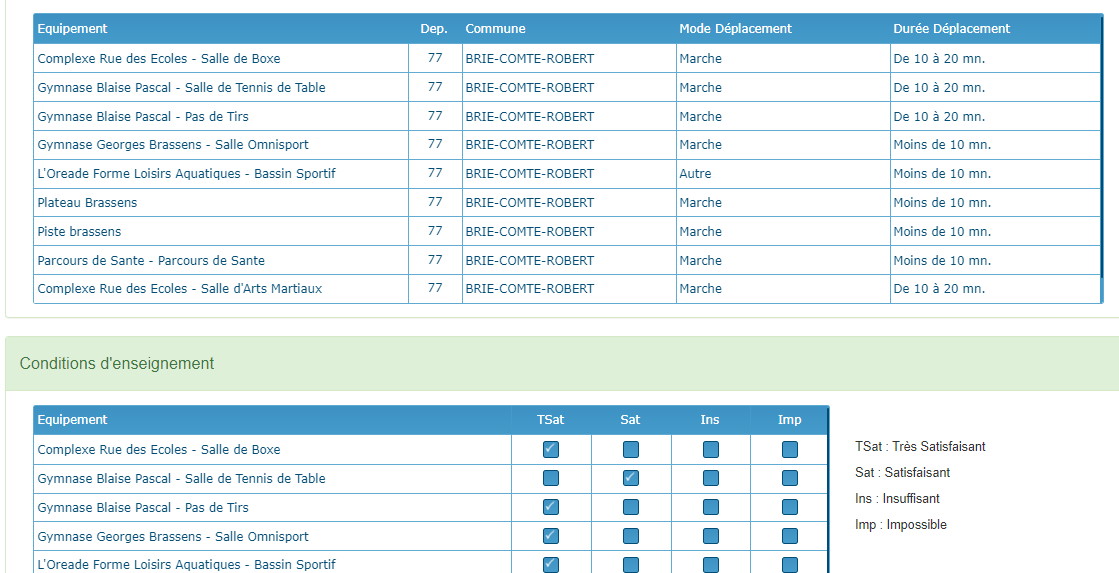 1. Complétez l’enquête
2. Faites la signer par votre chef établissement (depuis son interface iPackEPS)
Module [Mes Élèves]
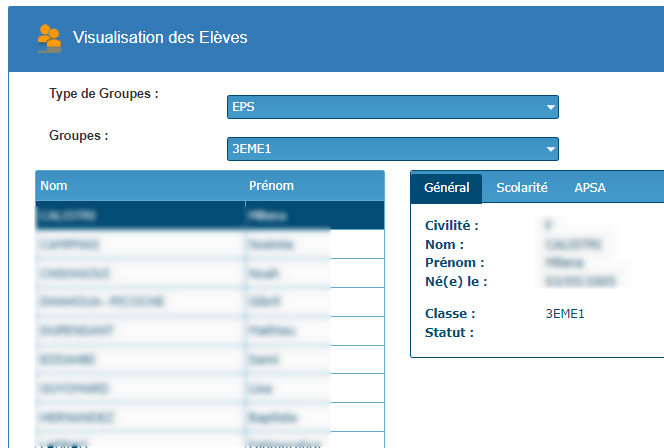 Suivez le cursus de vos élèves
(Ce module est en cours de développement, les fonctionnalités complémentaires arriveront en cours d’année)
Module [Gestion Matériel EPI]
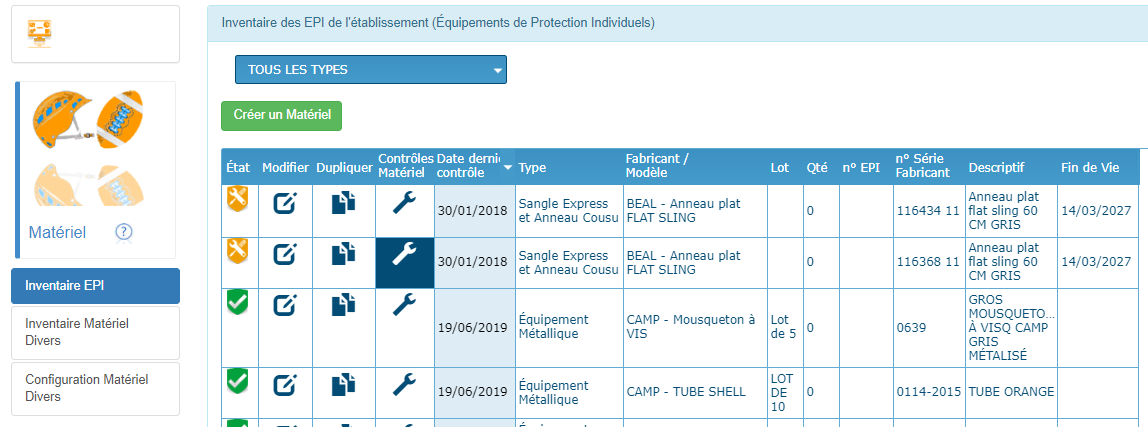 Recensez tout votre matériel Escalade
Vérifiez vos alertes : 
Contrôle en retard, 
Matériel obsolète à mettre au rebut…
Module [Outils] : Exportez vos données vers CollègeEPS
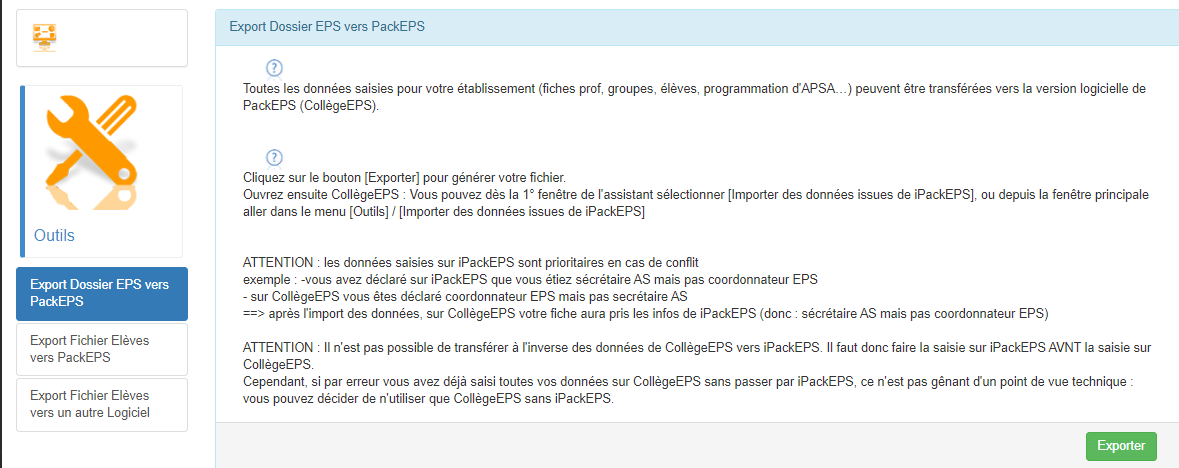 Lorsque toutes vos données ont été saisies, transférez-les vers CollègeEPS
Module [Outils] :Exportez vos listes élèves vers d’autres logiciels
Et transférez vor listes vers vos autres logiciels (Excel, iDoceo, Additio…)
Accédez à ce menu